夜の街関連の事業者の皆さまへのお願い
20代を中心に夜の街の滞在歴がある人への感染が拡大しています。
感染拡大を防止するため、次の３つのポイントを守っていただくようお願いします。
■業種別ガイドラインの遵守をお願いします。
　　　（手洗い・手指消毒の徹底・マスクの着用、換気の徹底　など）
（感染防止宣言ステッカーの導入をお願いします）
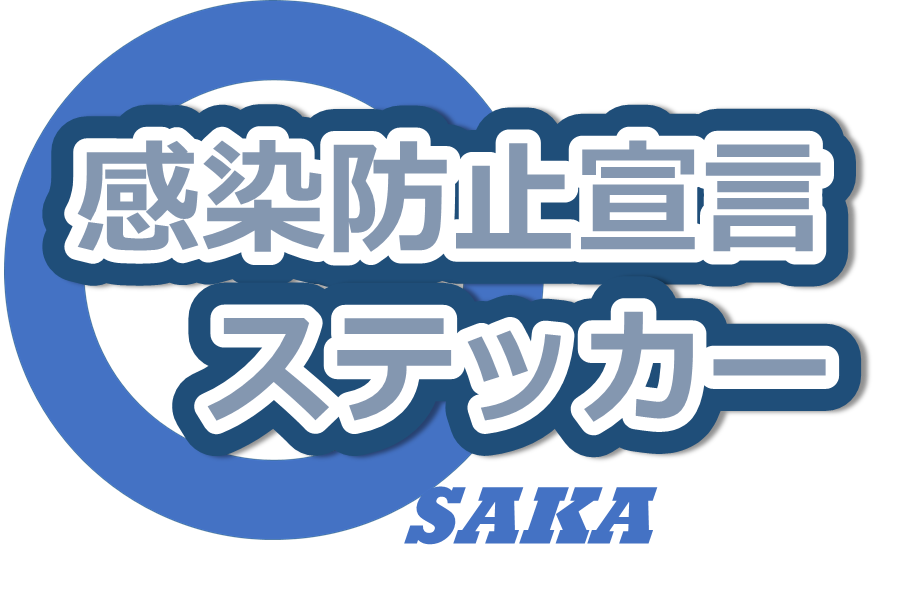 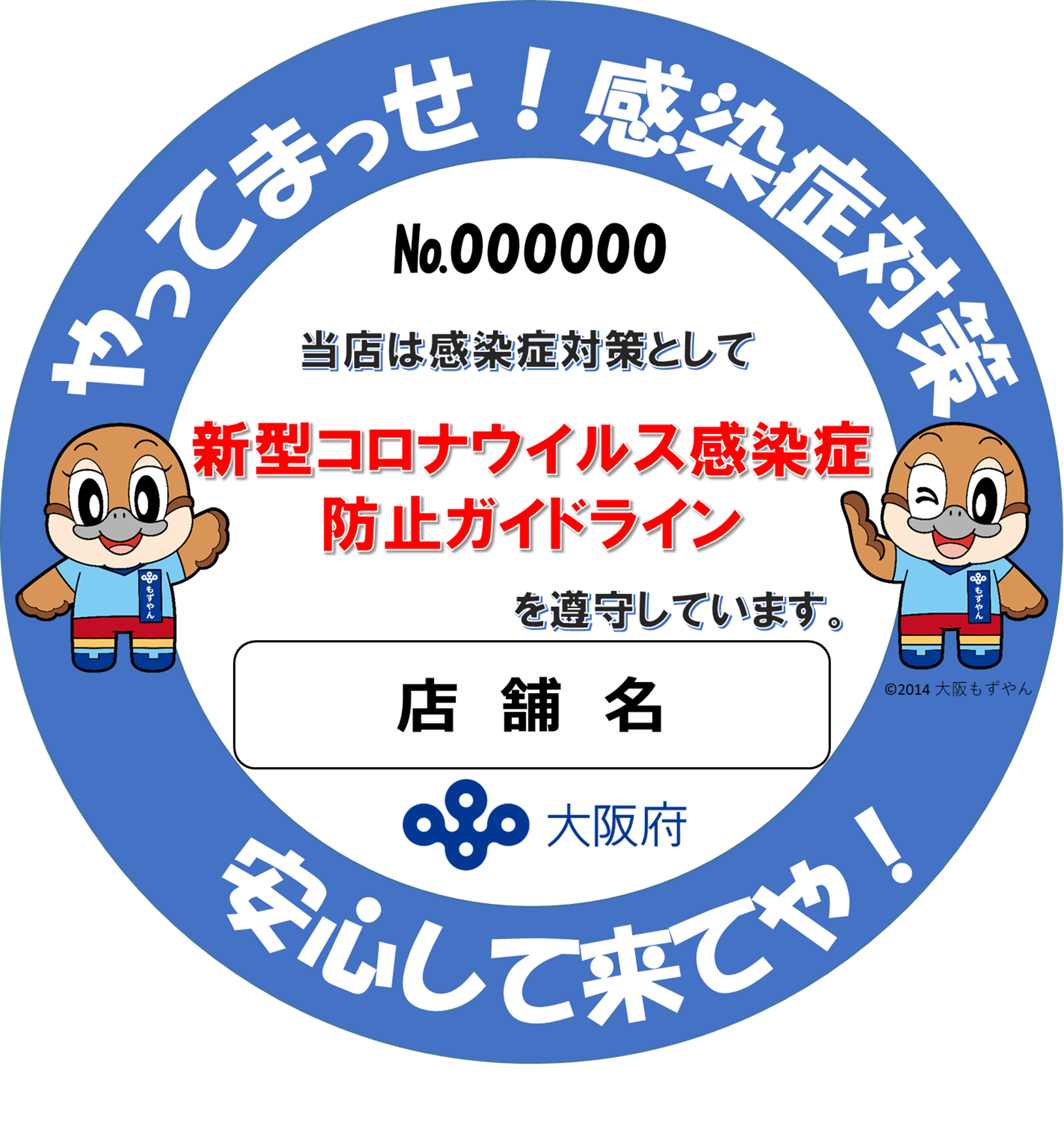 ■大阪コロナ追跡システムの導入（又は名簿作成）をお願いします。
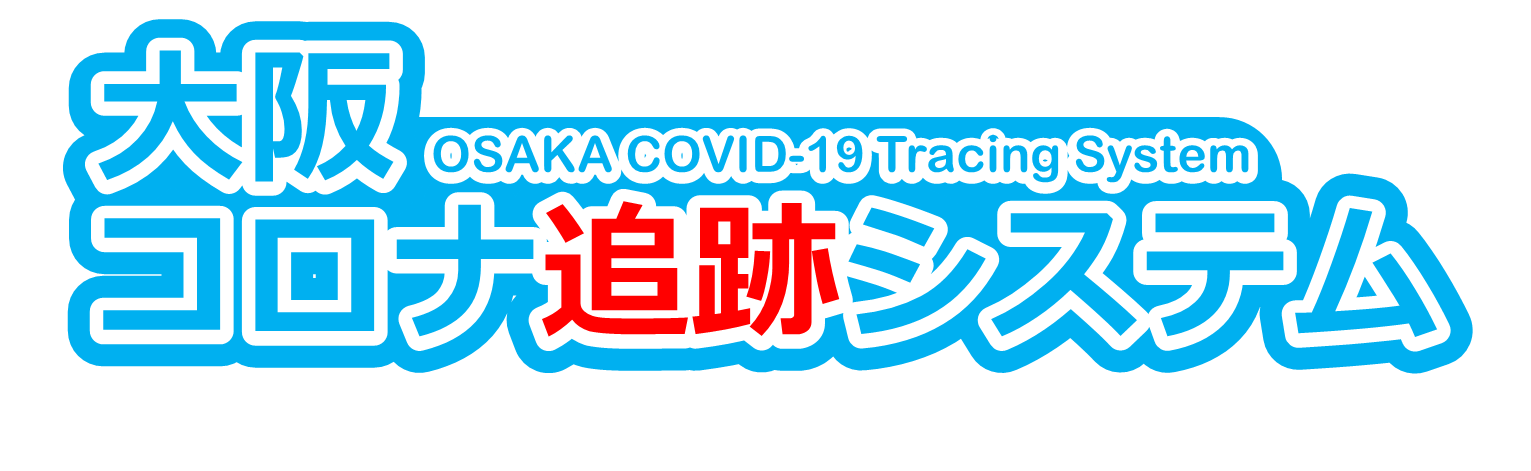 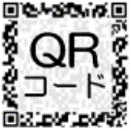 ■夜の街関連施設の従業員の、
　　少しでも症状がある場合の検査受診をお願いします。
夜の街に関連のある施設※で勤務されている方や利用者で
少しでも症状がある方を対象に、積極的に検査を行っています

お近くの新型コロナ受診相談センターまで、積極的にご相談ください。
　　　　　　　　　　　　　　　　　　　　　　　　　　　　　※バー、キャバクラ、ホストクラブ等
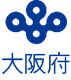 大阪府のホームページで様々な取組みをご覧いただけます。
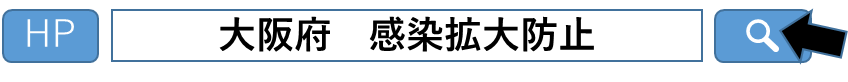